Repeated gravity measurements across the Rhenish massif
Michel Van Camp
Klaus-G. Hinzen, T. Camelbeeck, C. Fleischer, S. Castelein, B. Frederick, C. Caudron
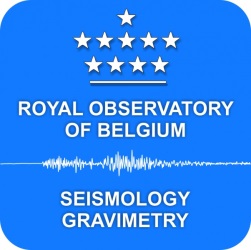 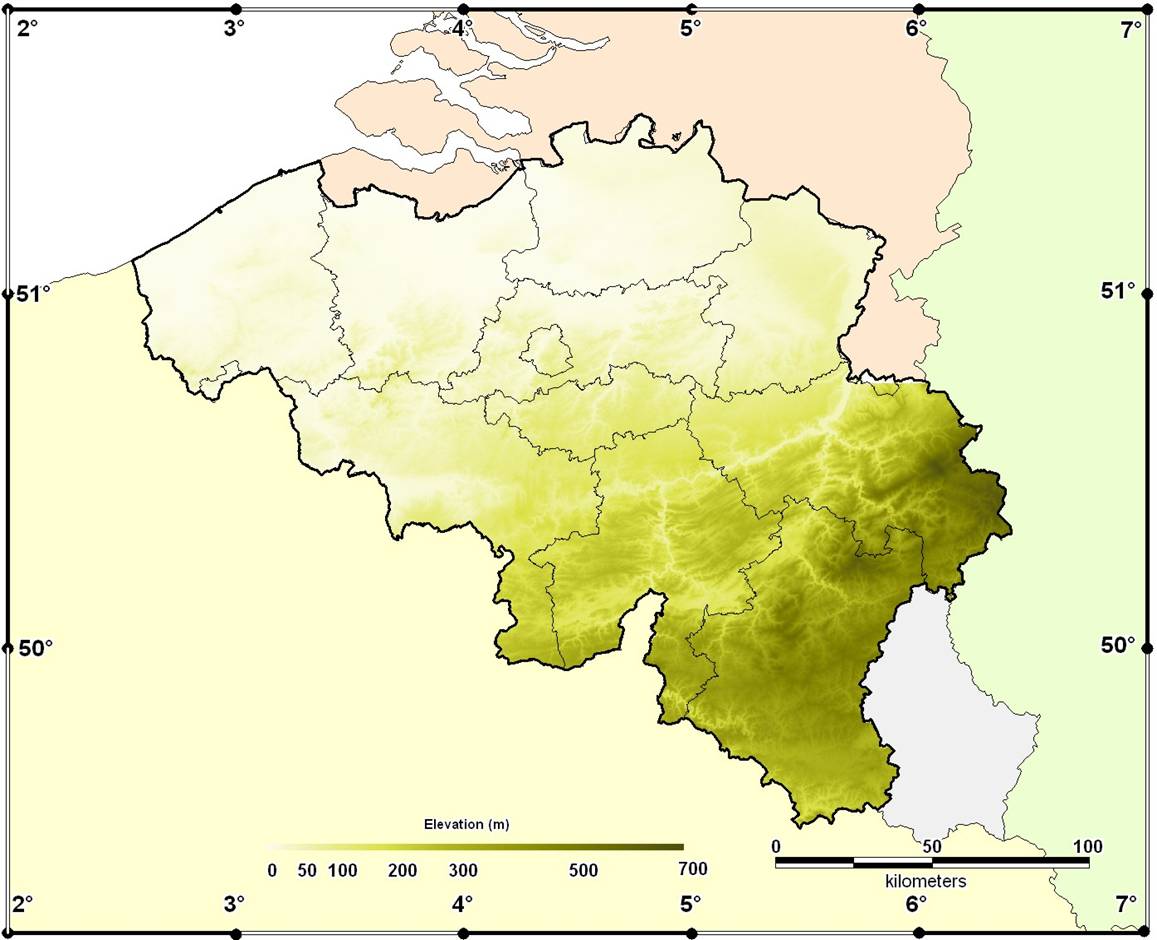 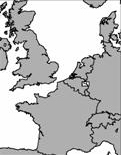 The Membach station
Absolute gravimeter: 1/month since 1996

Superconducting gravimeter:
Continuously since 1995
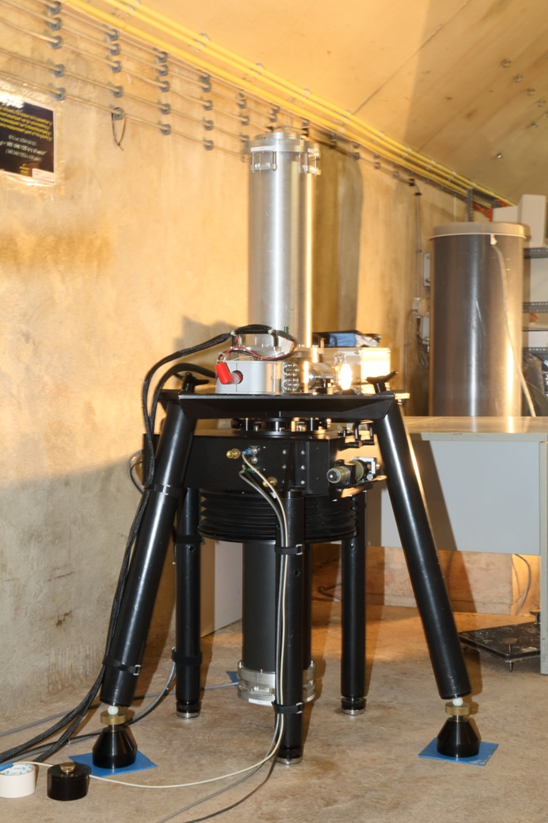 140 m long tunnel
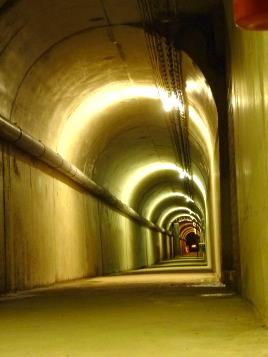 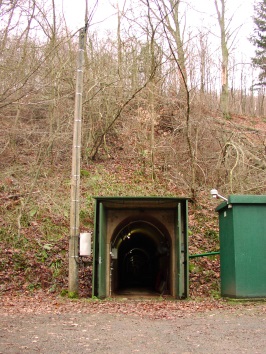 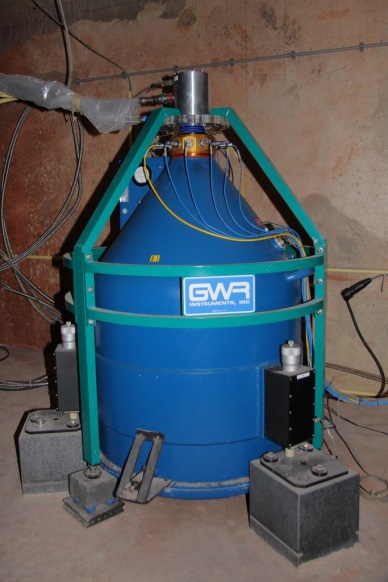 g
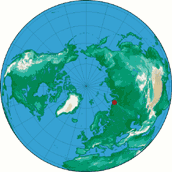 Gravity time series 2004-2012
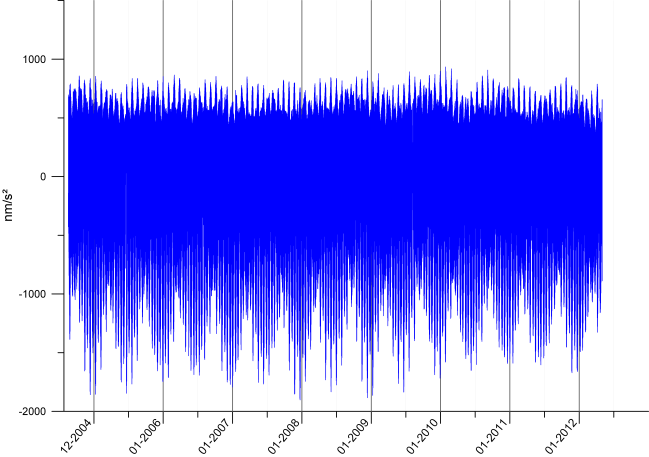 1000 nm/s²
or  10-7 g
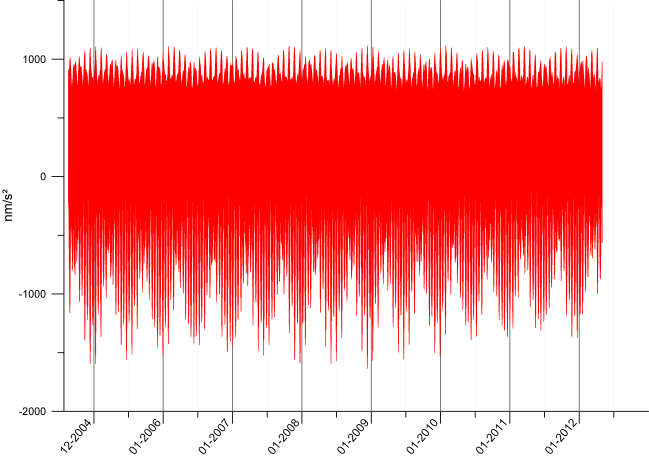 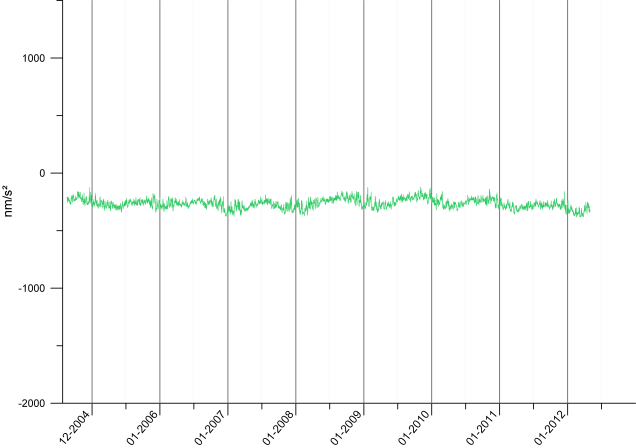 1 yr
Observed signal
Modeled tide
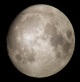 After correcting for Earth tide
X10 
Gravity time series 2004-2012
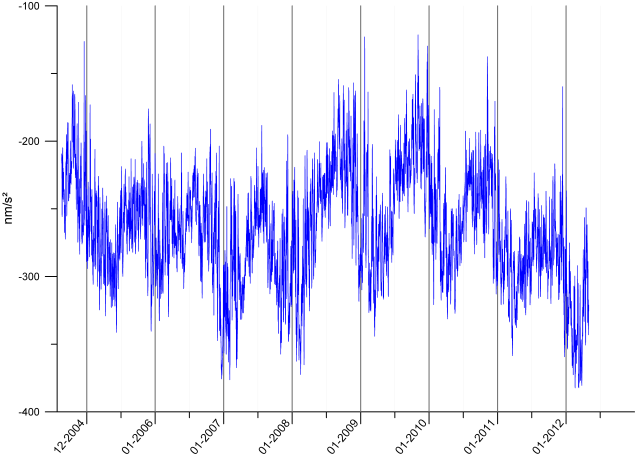 100 nm/s²
or 10-8 g
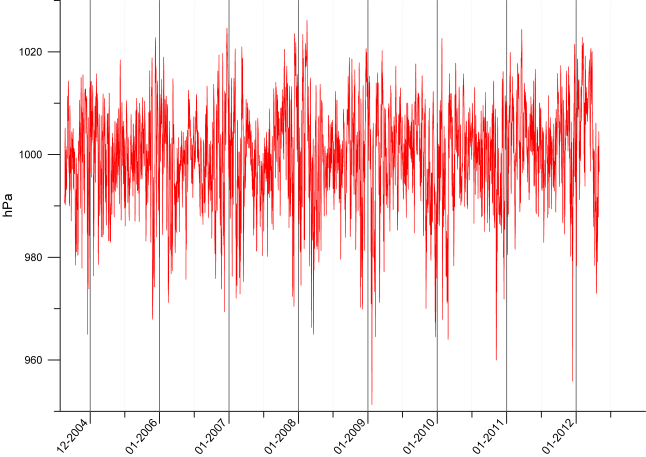 1 yr
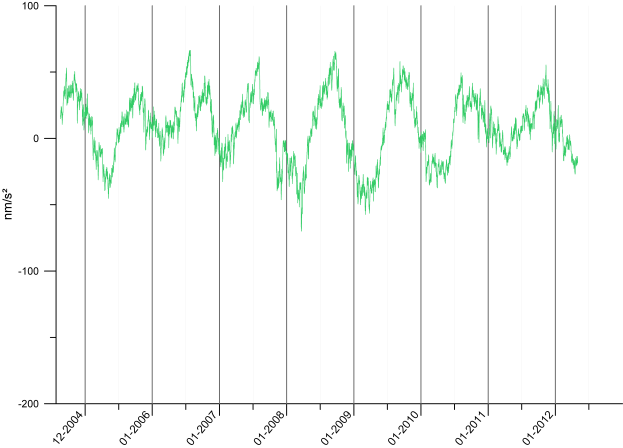 Soupehe.com
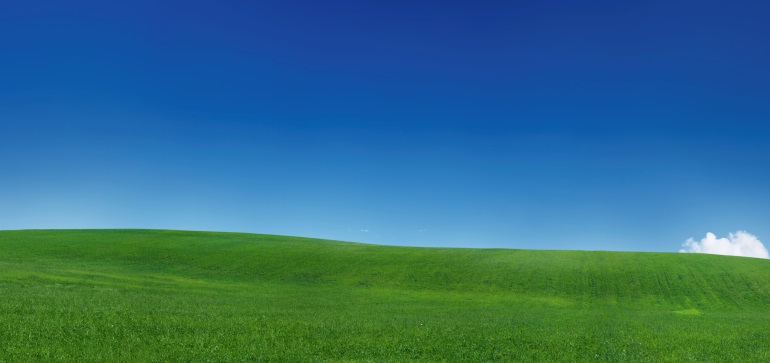 Atmospheric pressure
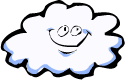 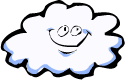 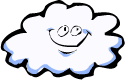 Newtonian : 
-4 nm/s²/hPa
After correcting for tide and pressure
Loading : +1 nm/s²/hPa
X2.5 
Gravity time series 2004-2012
Polar motion
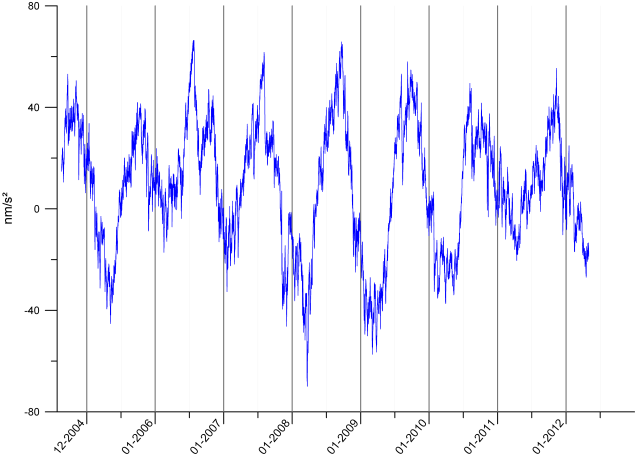 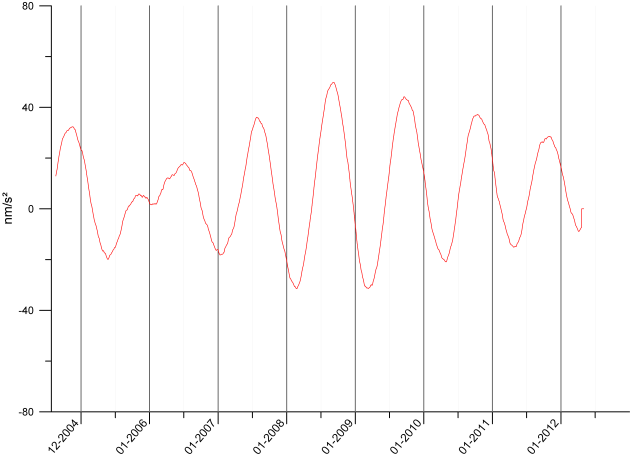 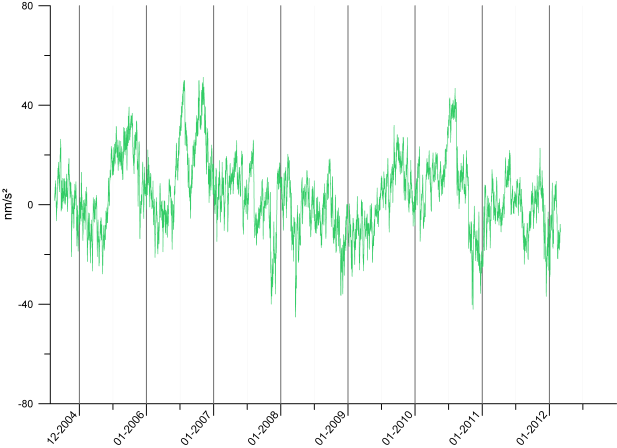 1 yr
40 nm/s² or 4 10-9 g
Observed signal
-tide
-pressure
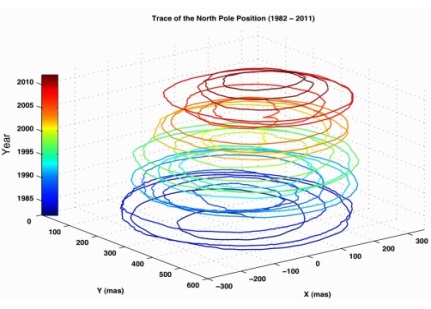 After correcting for tide, pressure, pole
0.1 arcsec = 3 m
From Chen et al., GRL 2013
Hydrological effects on g
X 10
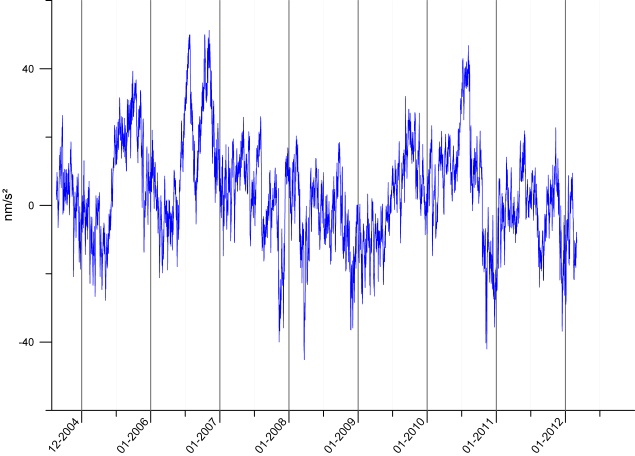 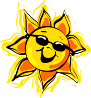 4 nm/s² 

4 10-10 g
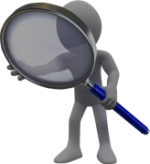 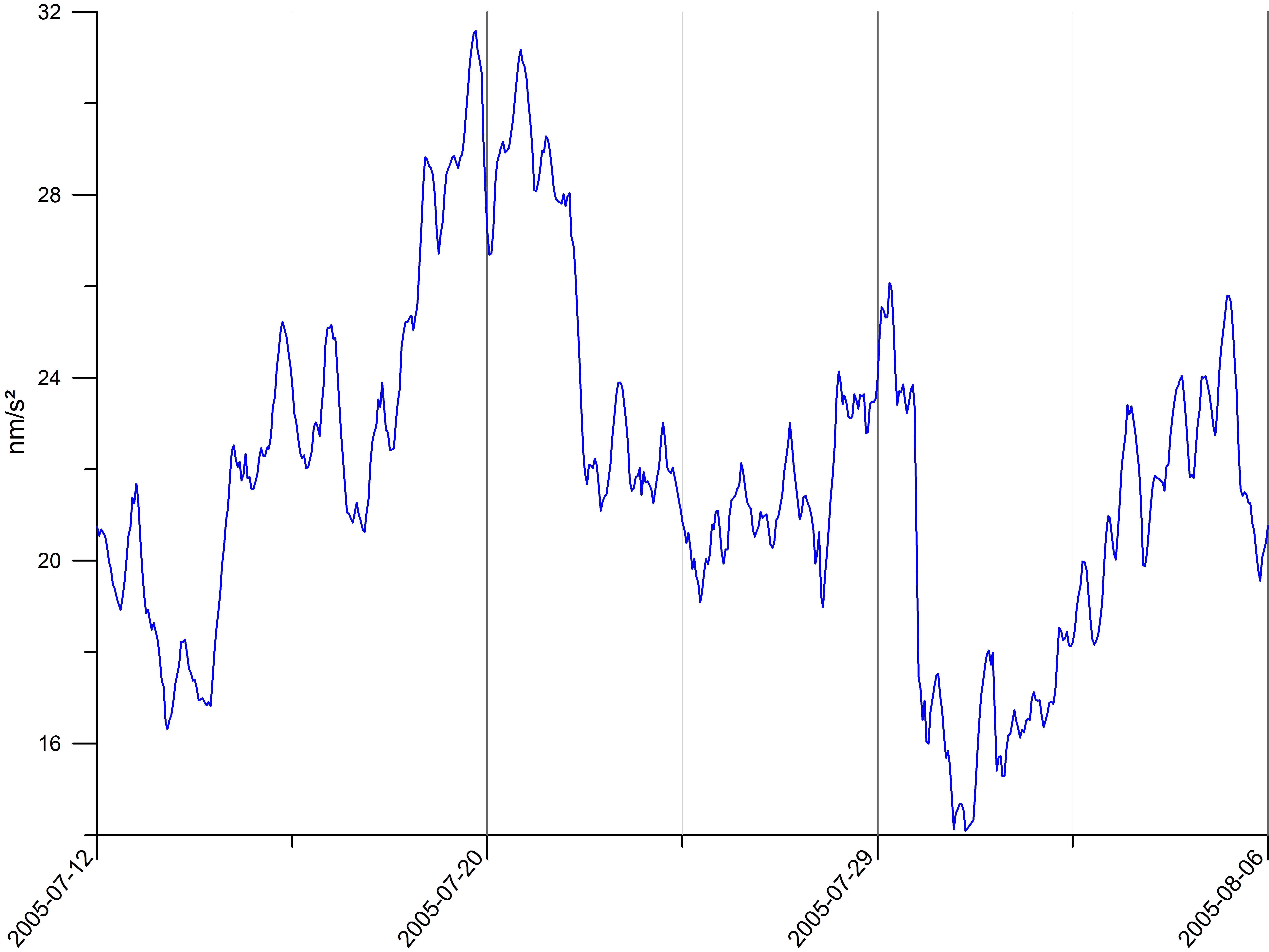 4 nm/s² 
or 4 10-10 g
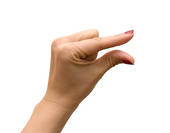 4 10-9 g
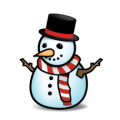 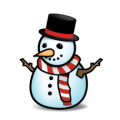 1 yr
9 days
Seasonal variations !
( g lower during winter because more water is above the gravimeter )
We work at a few 10-11 g level
Repeated gravity measurements 
since 1996
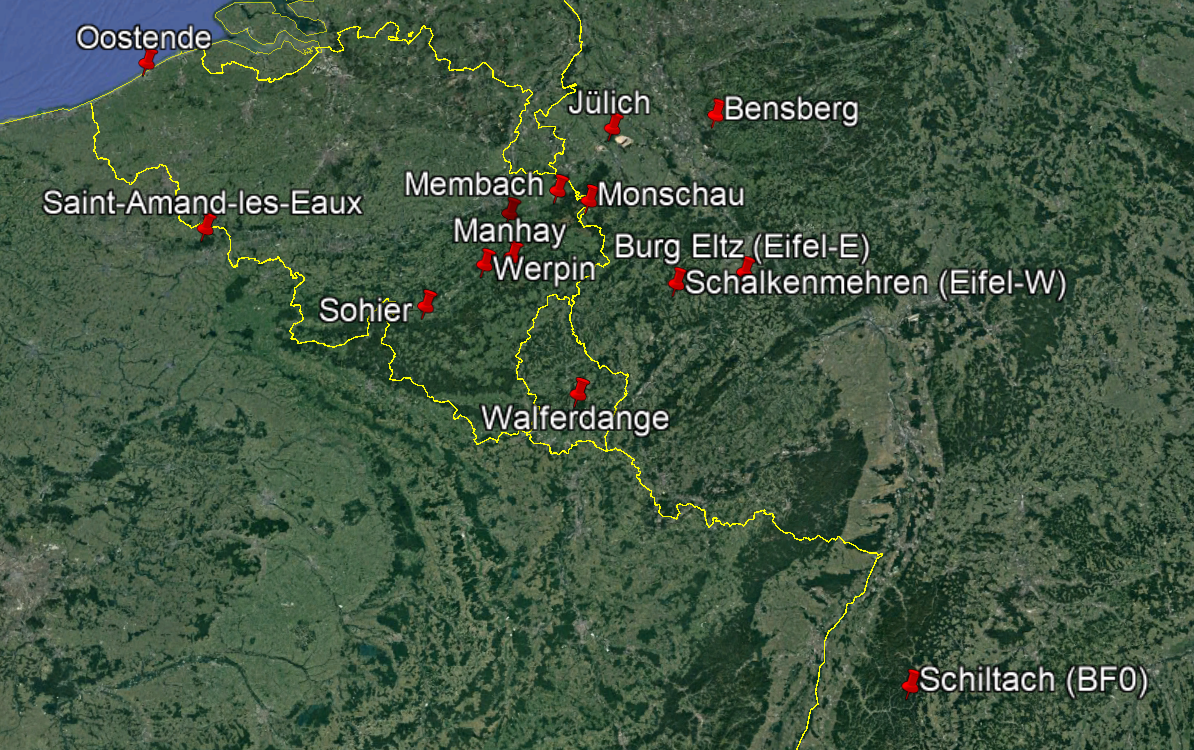 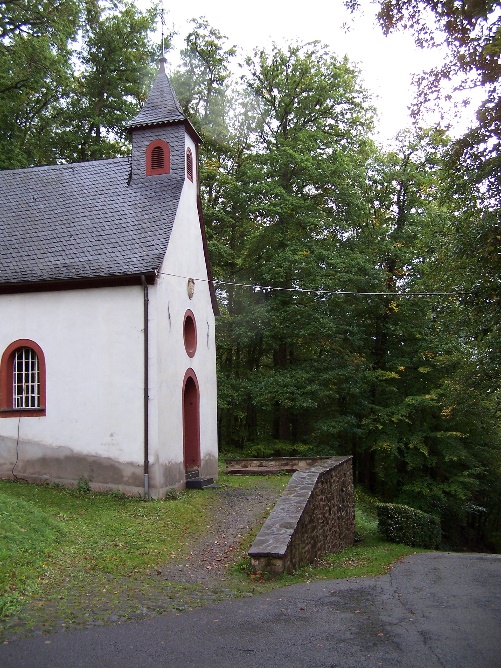 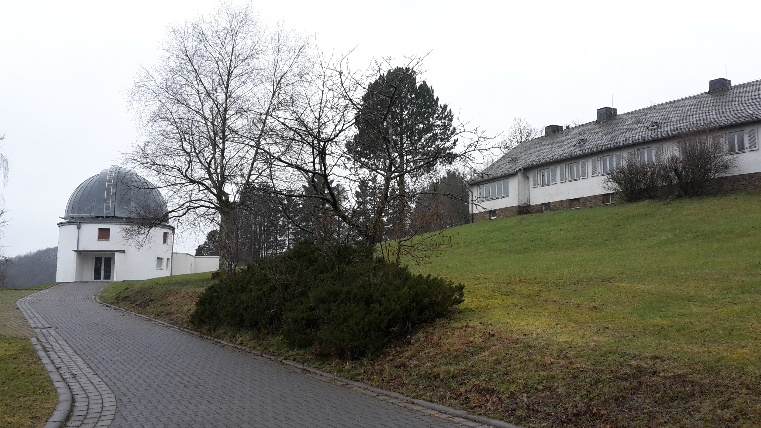 Burg Eltz
Schalkenmehren
Possible land vertical movements:
between 0 and +1 mm/yr (+/- 0.5 mm @2s )
AG measurements in Eifel
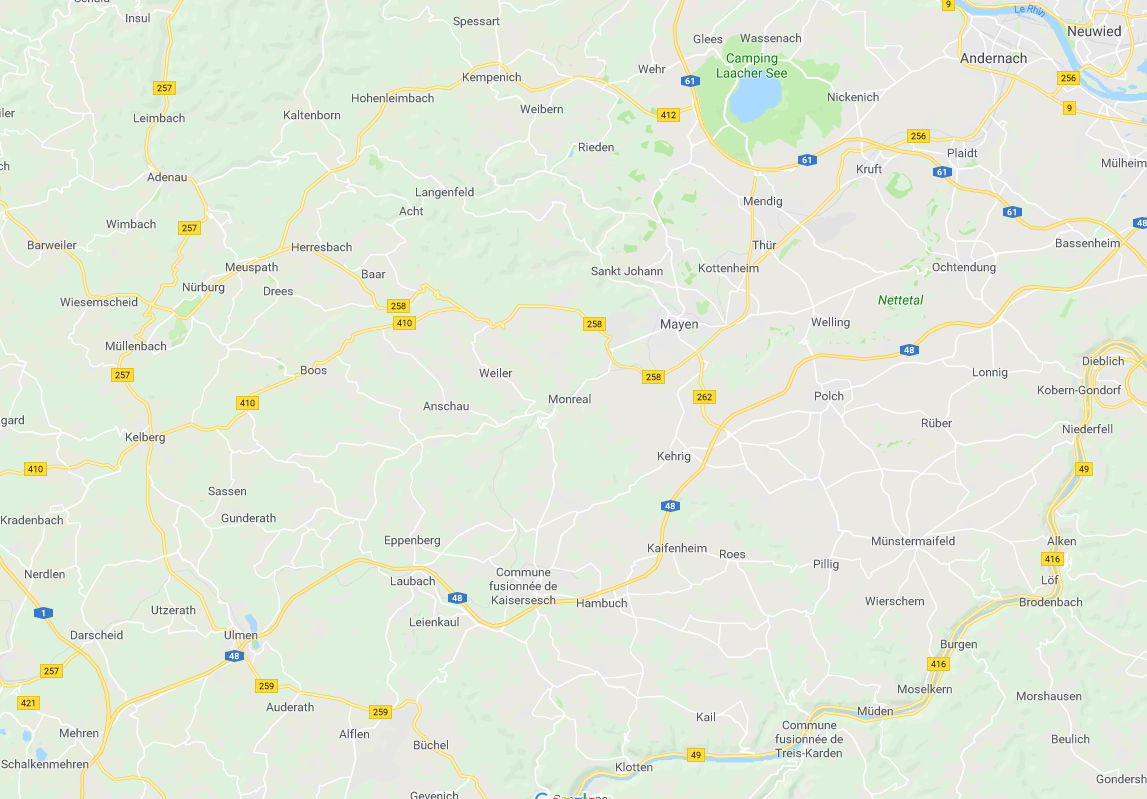 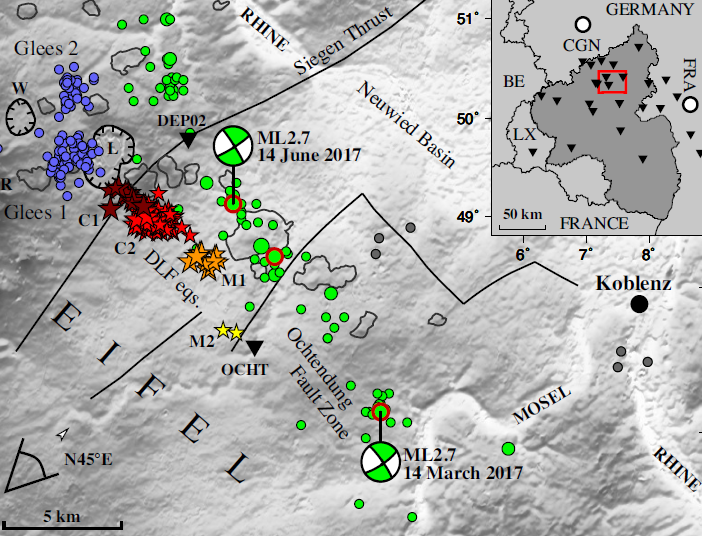 Kruft (Bahnerhof)
Hensch et al., 2019
Burg Eltz
Schalkenmehren
[Speaker Notes: steamdriven=: hydrothermal or phreatic]
Why measuring gravity rates of change?
 upper limit on elusive vertical land motion in slowly deforming, intraplate areas (Van Camp et al., JGR 2011)
Deformation rate and seismicity
(Lower Rhine Embayment)
Paleoseismology, 
Geology,
Seismicity
 Total Moment~1-2 1016 N.m/yr

350 km of active faults, max. 0.1 mm/yr during 
late Pleistocene (<130 000 year)

Very difficult to measure 
(hopeless?)
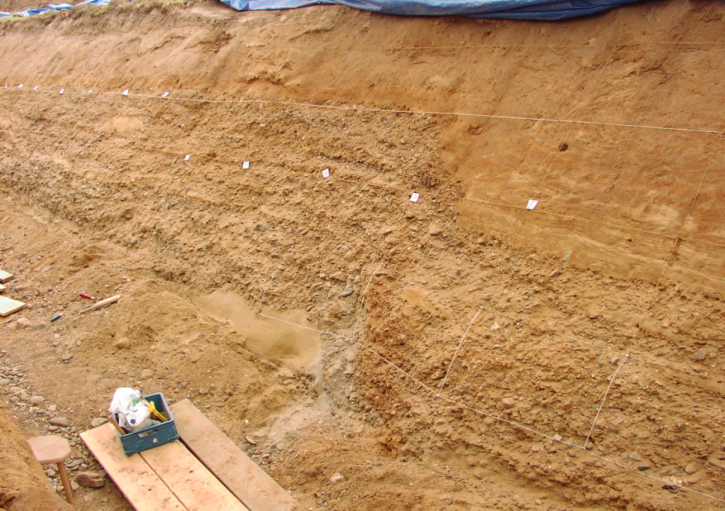 Coseismic displacement
~ 80 cm Mw ~ 6.5
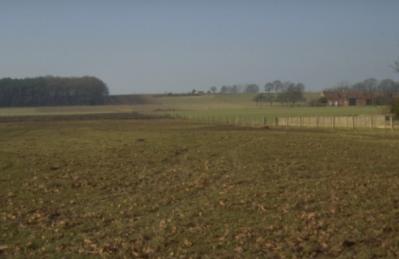 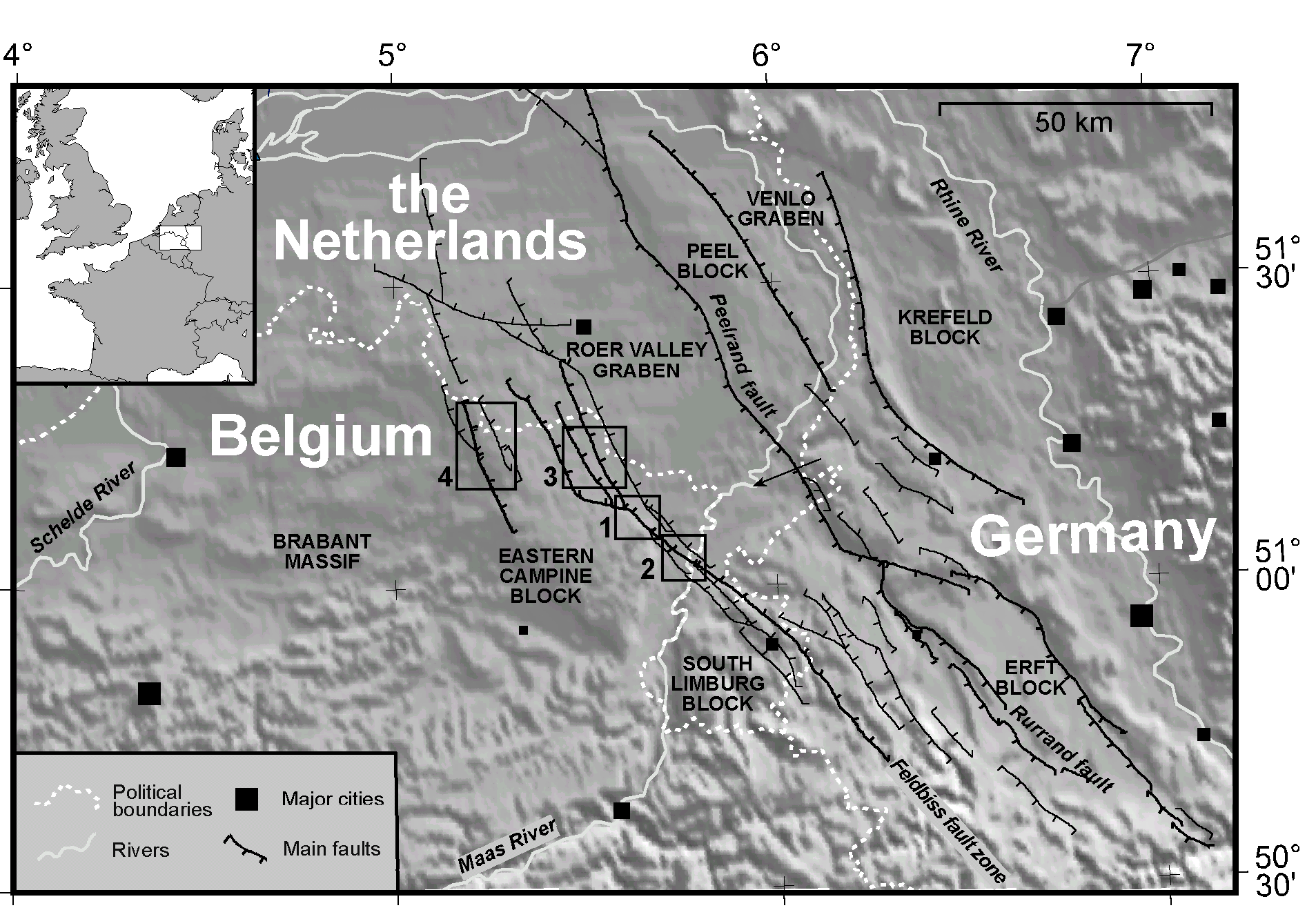 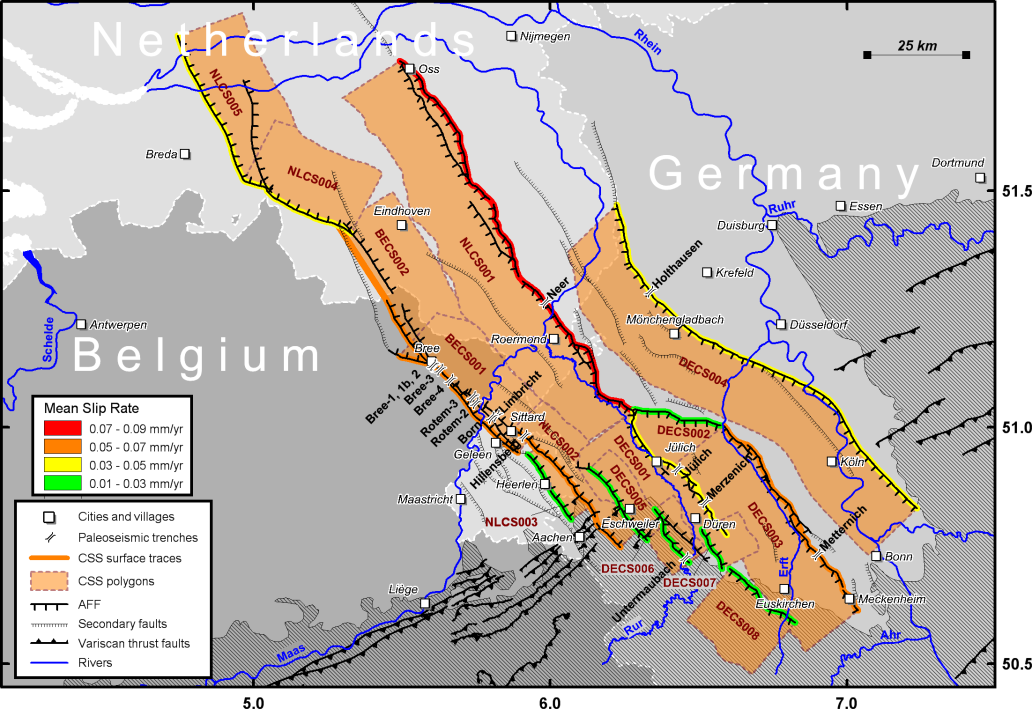 30 m
within 300,000 yr
Vanneste et al., BSSA 2013
Uplift or subsidence?
Very important for mean sea level assessment at the coast 
Ostend [BE] or low-lying countries : Saint-Amand-les-Eaux [FR]
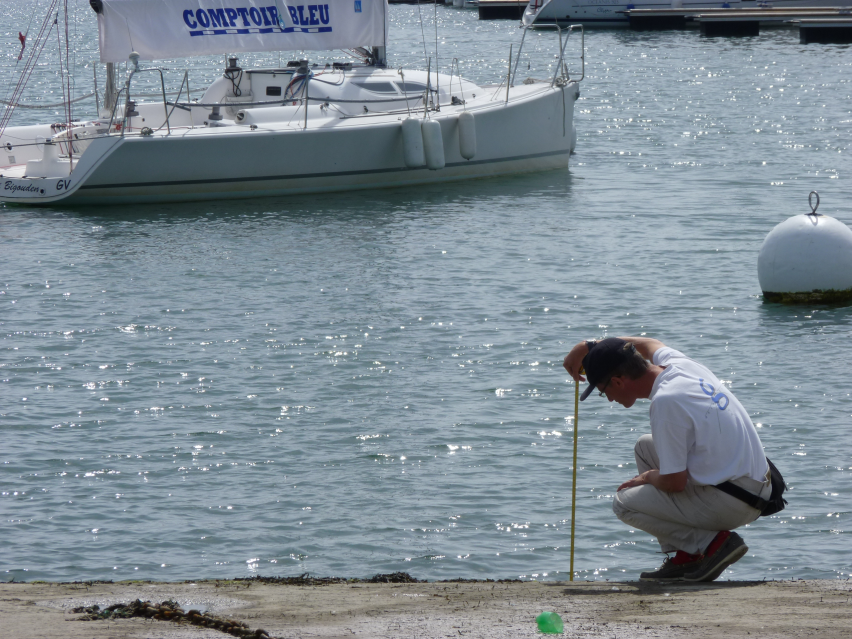 ??
?
?
Sea rises…      or       land moves down?
Repeated AG measurements:
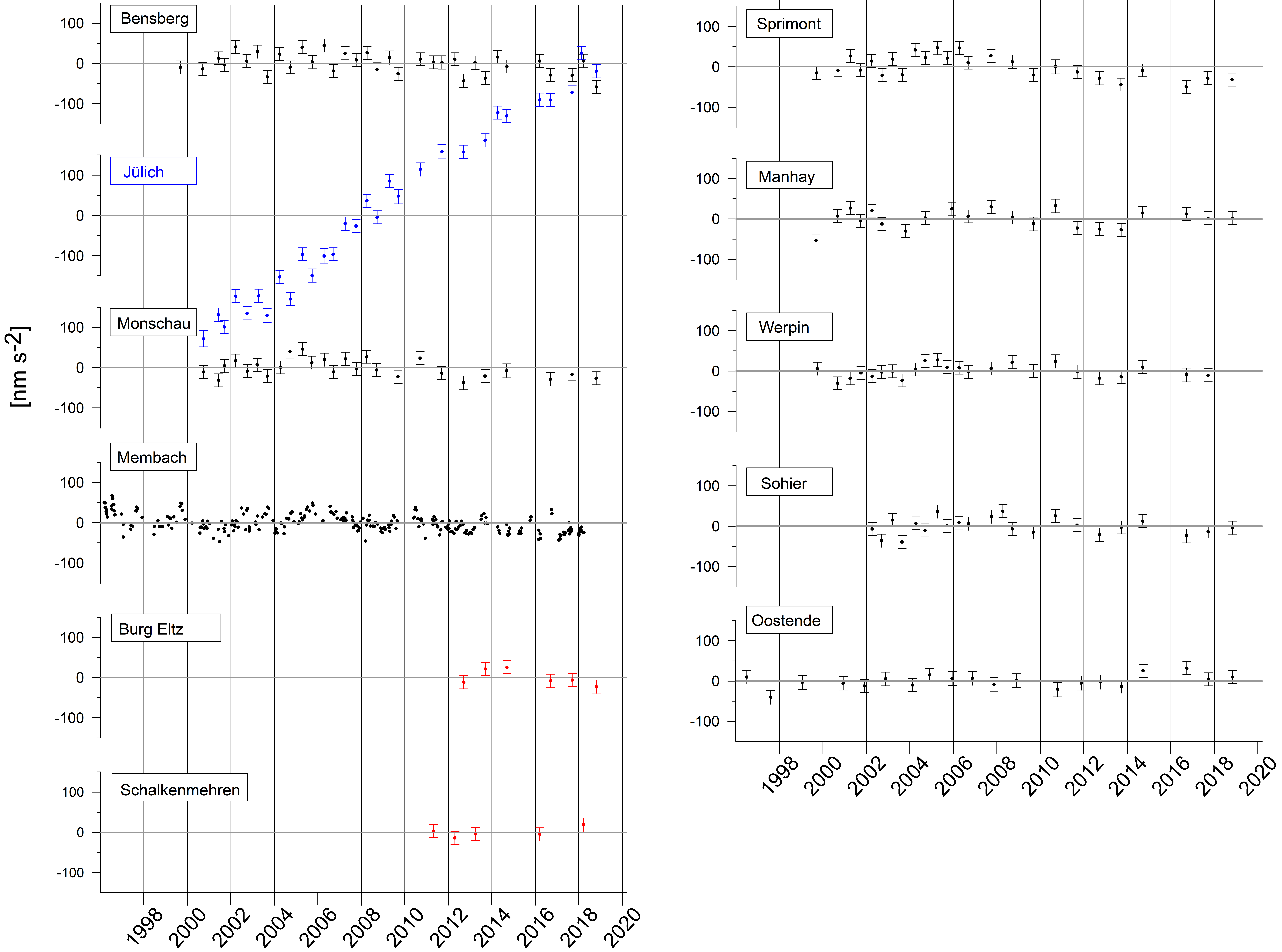 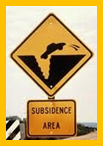 6 years
0 to -2 [±1  nm/s² (2 )]
 0 to1 mm/yr (>15 years)
[Speaker Notes: Sohier: one in 09/2003 and one in 09/2010?!?!]
Volcanology
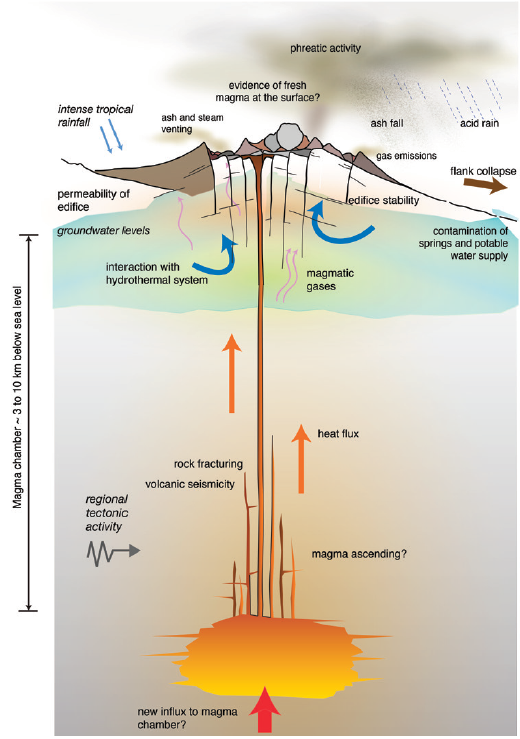 How magma and associated fluids decouple, move through the crust?

Where are the magma bodies?
    Storage at shallow depth?

Huge variety of possible eruption types and signature!

Role of water

Gravity monitors shallow and deep processes before other precursors
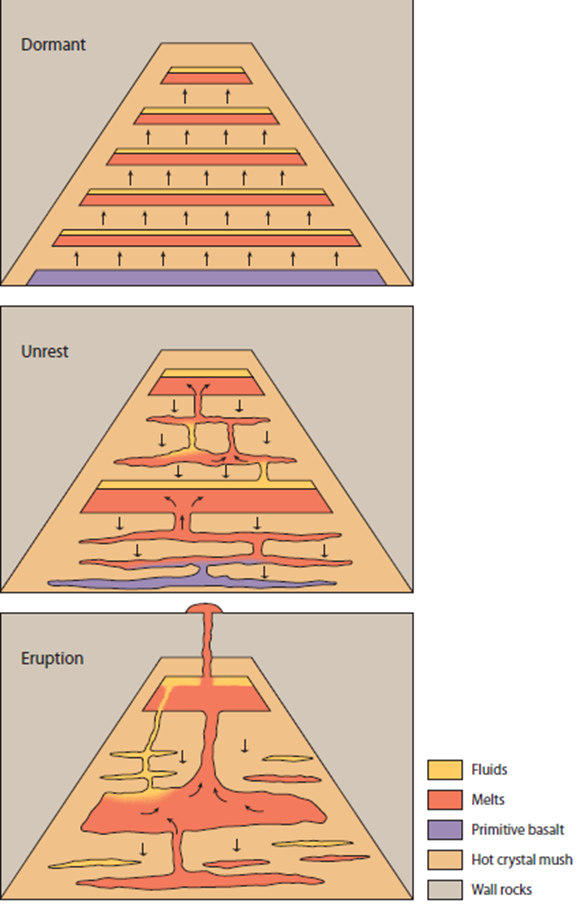 Sparks & Cashman, Elements, 2017
[Speaker Notes: steamdriven=: hydrothermal or phreatic]
Volcanology: Dh vs. Dg
FAG: Free Air : ~-3 nm/s²/mm
BCFAG: Bouguer: ~-2 nm/s²/mm
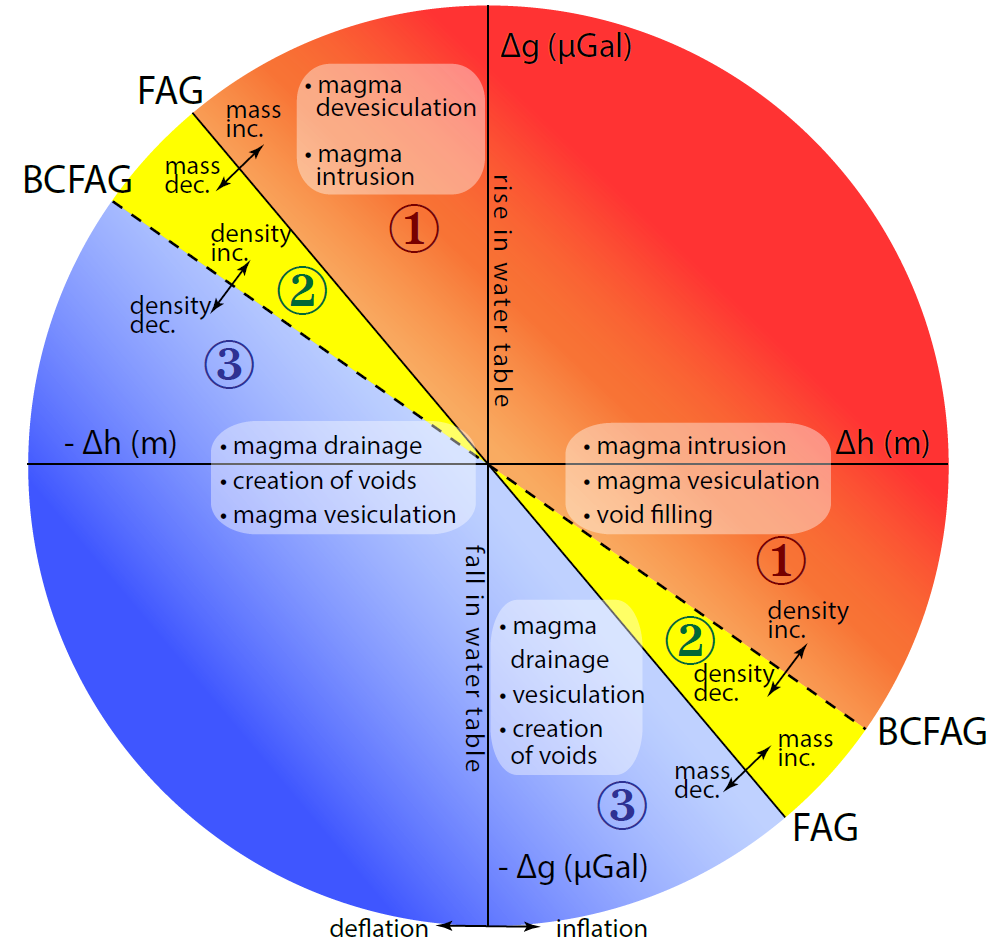 Allows interpret change in g with expansion, deflation

Discriminating between movements of magma, water or gas; how they decouple

Intrusion of magma without deformation

Monitoring aquifers  “wet” volcanoes and stream-driven eruptions
Modified from Williams-Jones & Rymer (2002)
Local hydrogeological effects
[Speaker Notes: steamdriven=: hydrothermal or phreatic]
Volcanology: Dh vs. Dg
Mass decreases, density increases:
Subsidence caused by migration of water out of the aquifers
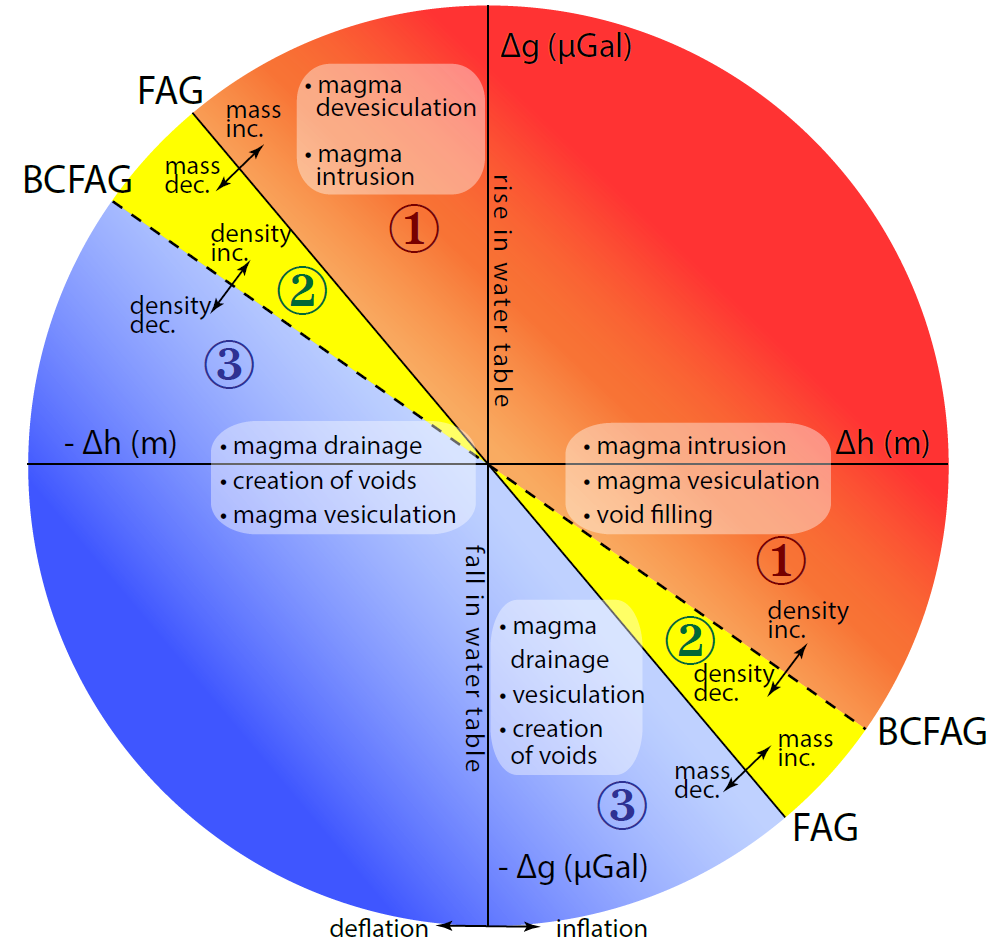 Subsidence with anomalously large increase in g:  gas losses, magma intrusion, rise in water table
Mass and volume increase: density decrease 
Buildup of gas pressure  precursor
[Speaker Notes: steamdriven=: hydrothermal or phreatic
Gravity decrease, with subsidence: due to formation of void (Miyakejima volc)]